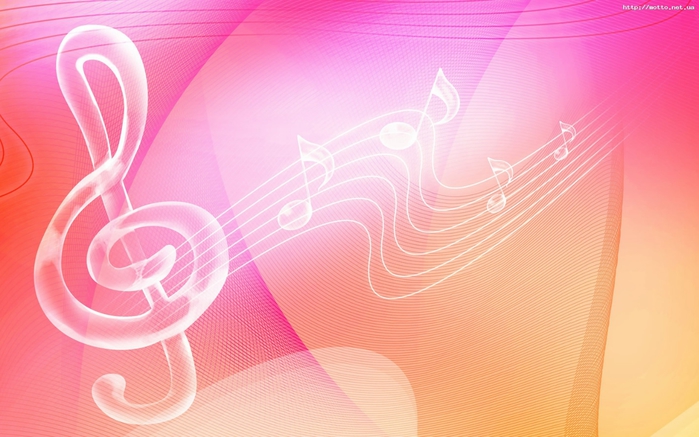 Самодельные музыкальные инструменты
Самодельные
музыкальные инструменты .
Мастер-класс  муз. руководителя Розановой О. И.
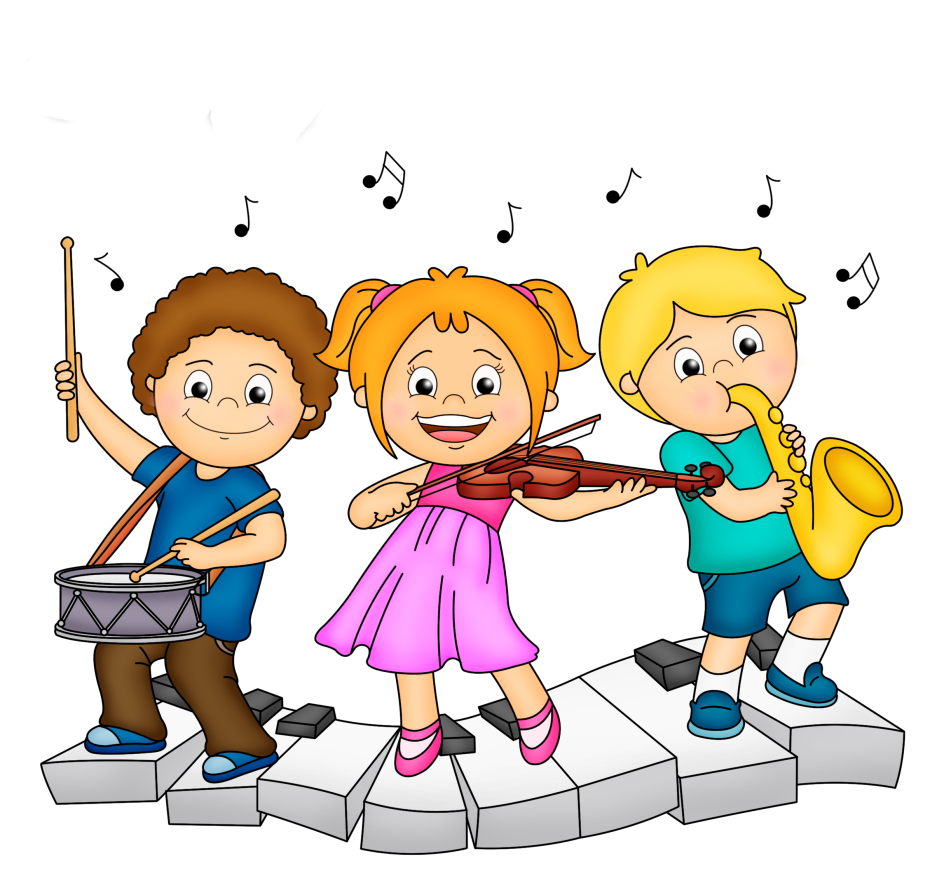 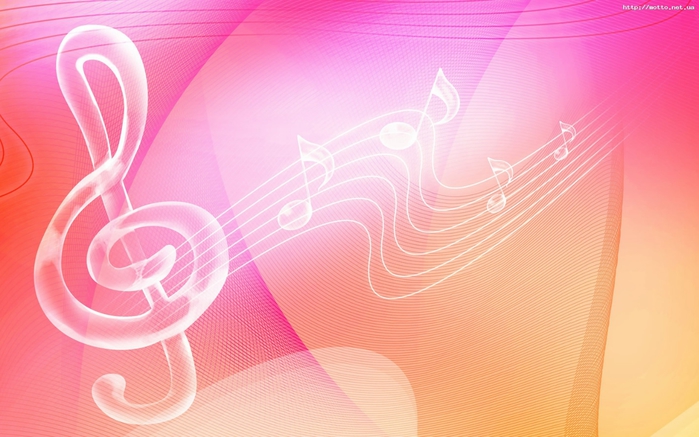 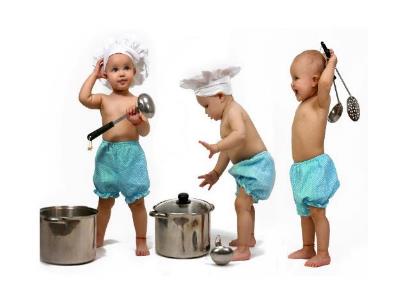 Самодельные музыкальные инструменты
«Дитя хочет спонтанно выражать себя через звук и шум, и хочет открывать новые звучания, это будит фантазию и инициативу».
                         В. Кёллер
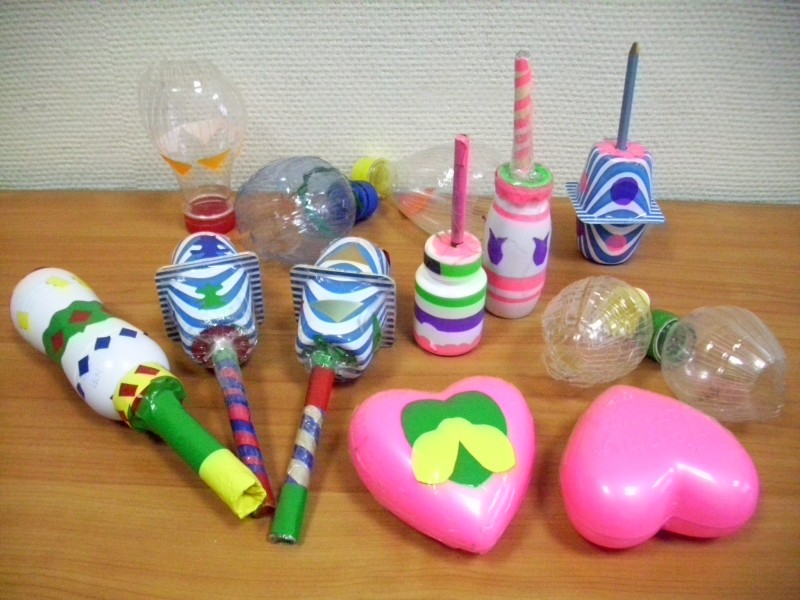 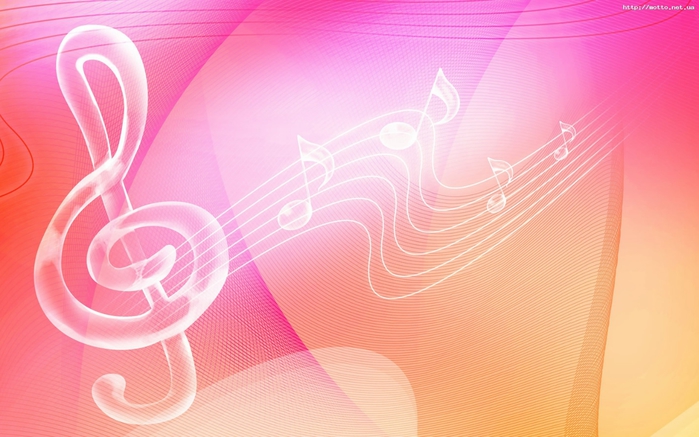 Самодельные музыкальные инструменты
Маракас
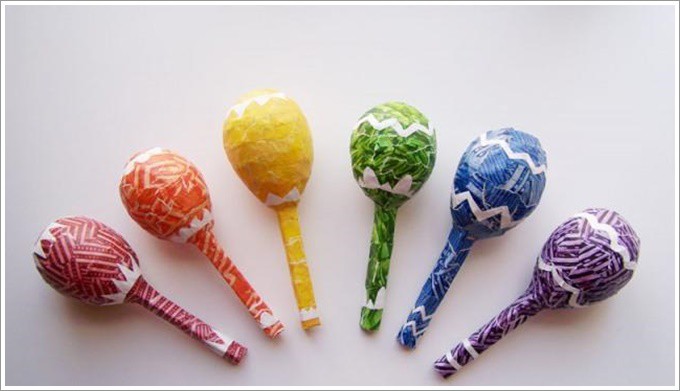 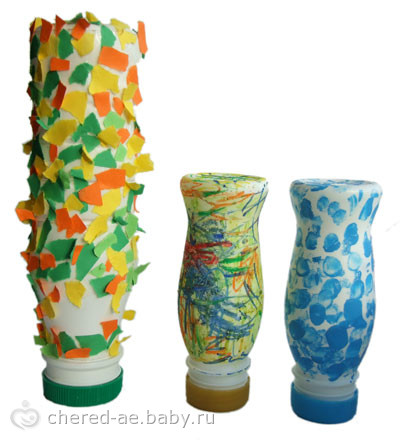 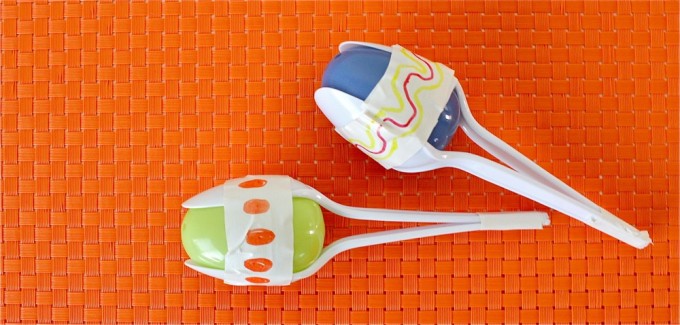 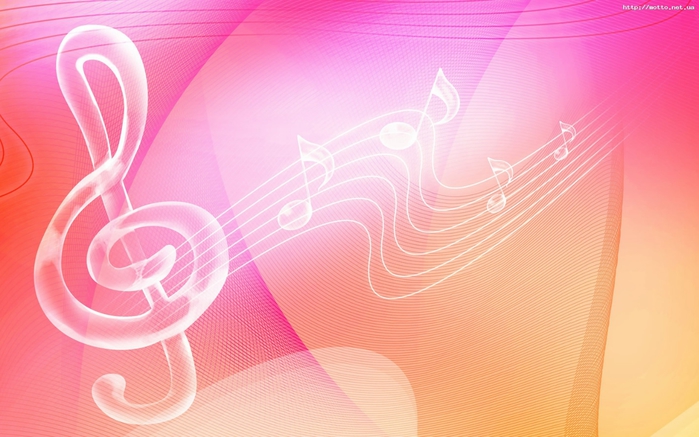 Самодельные музыкальные инструменты
Пан флейта
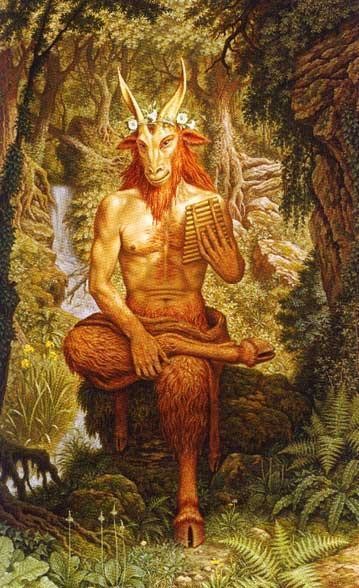 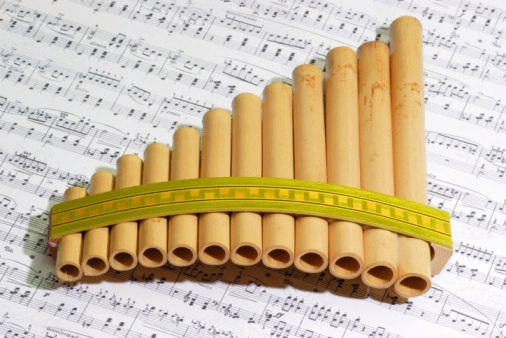 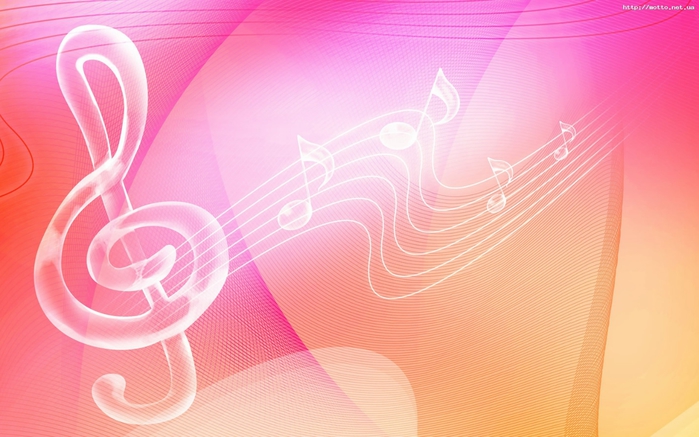 Самодельные музыкальные инструменты
Берём 7 соломинок для сока, картон, пластилин и скоч.
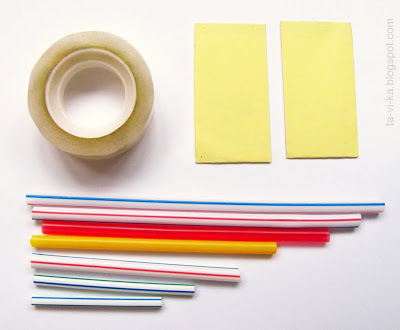 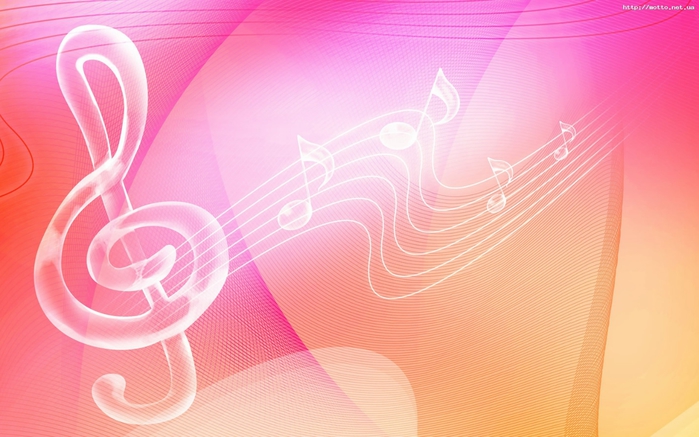 Самодельные музыкальные инструменты
Последовательность работы:
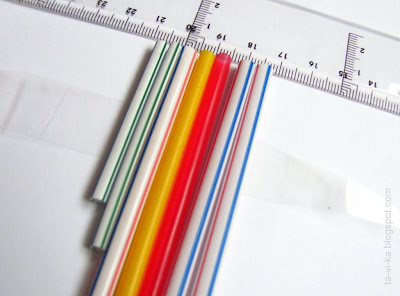 Отрезаем соломинки по длине так, чтобы разница между ними была около 1 см. Выкладываем их на полоске скотча в ряд по росту так, чтобы верхние концы были на одной линии.
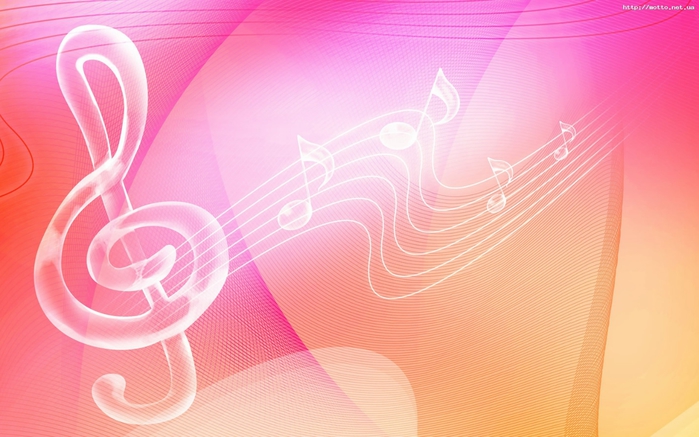 Самодельные музыкальные инструменты
Продолжаем мастерить
Обматываем весь ряд трубочек скотчем . Сверху трубок, спереди и сзади для жёсткости и красоты скотчем прикрепляем полоски картона, а нижнее отверстие трубок залепляем кусочками пластилина.
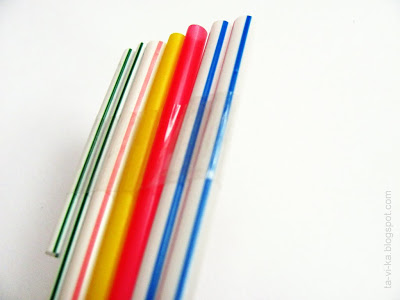 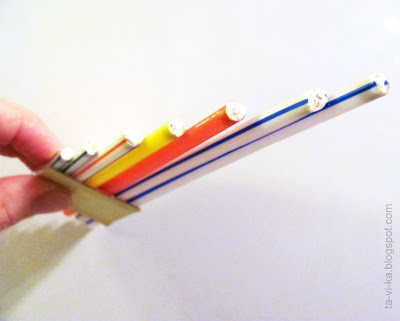 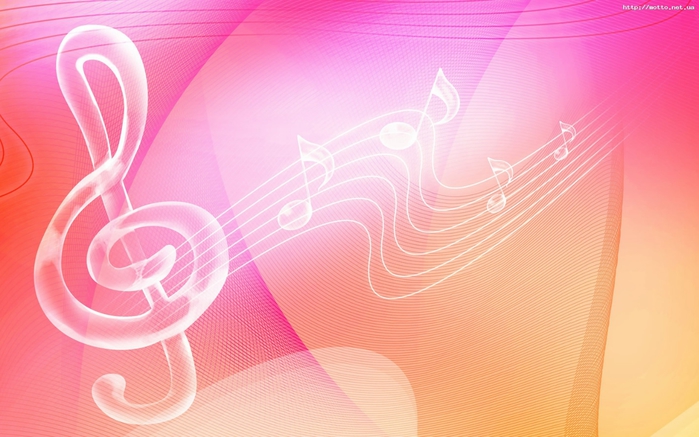 Самодельные музыкальные инструменты
Колокольчики
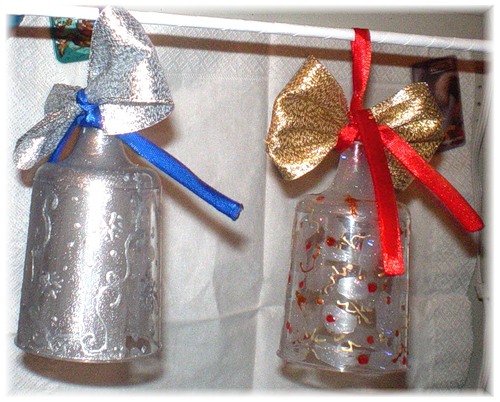 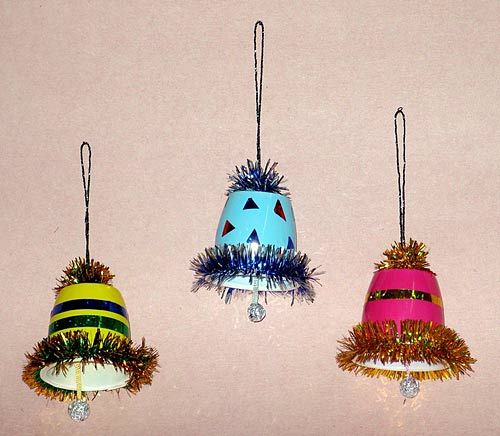 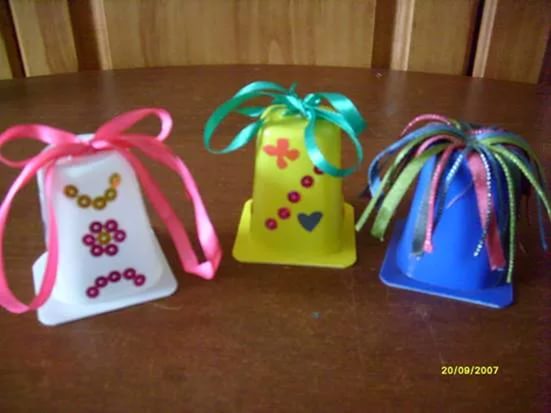 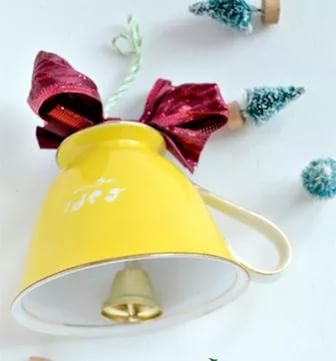 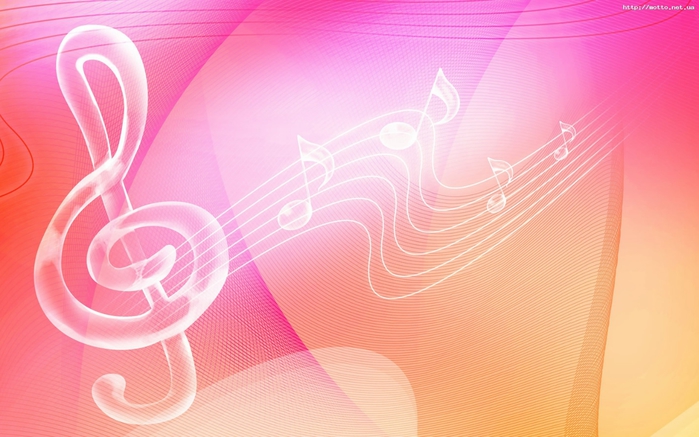 Самодельные музыкальные инструменты
Музыкальные инструменты своими руками -
занятие полезное и увлекательное. Здесь нет четких правил и законов, поэтому любая идея легко превращается в реальность: раскрашивайте, привязывайте, приклеивайте, насыпайте, наливайте, экспериментируйте…  
Главное – делайте музыку вместе, тогда она и детям, и вам будет приносить отличное творческое настроение!
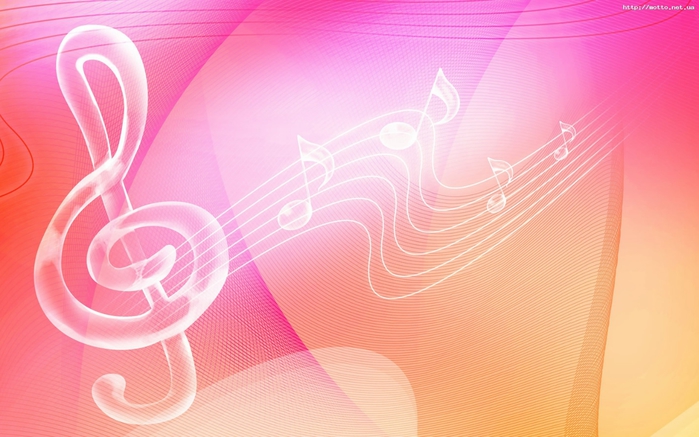 Самодельные музыкальные инструменты
Спасибо за внимание
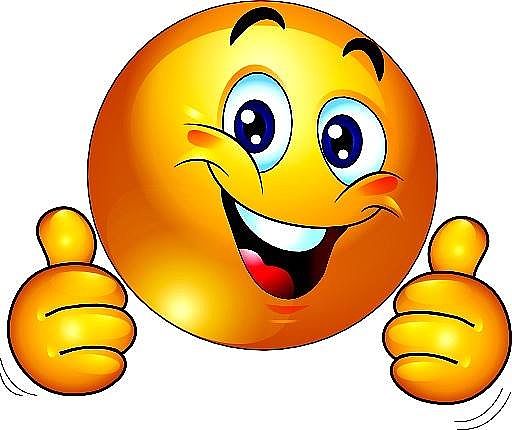